Poděbrady
Alex Farský
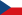 Poděbrady
Poděbrady sú kúpeľné mesto v Česku v okrese Nymburk v stredočeskom kraji, ktoré leží na rieke Labe.
Socha kráľa Jiřího z Poděbrad
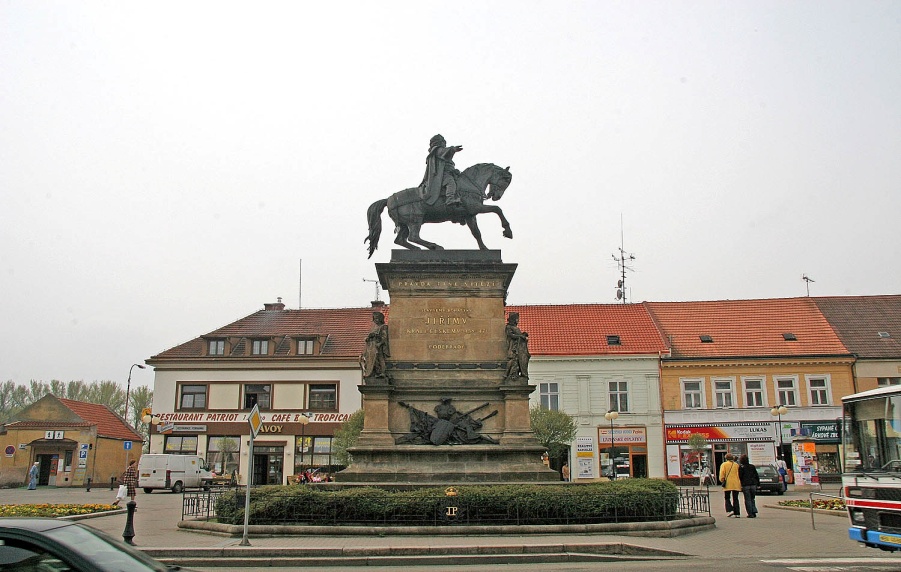 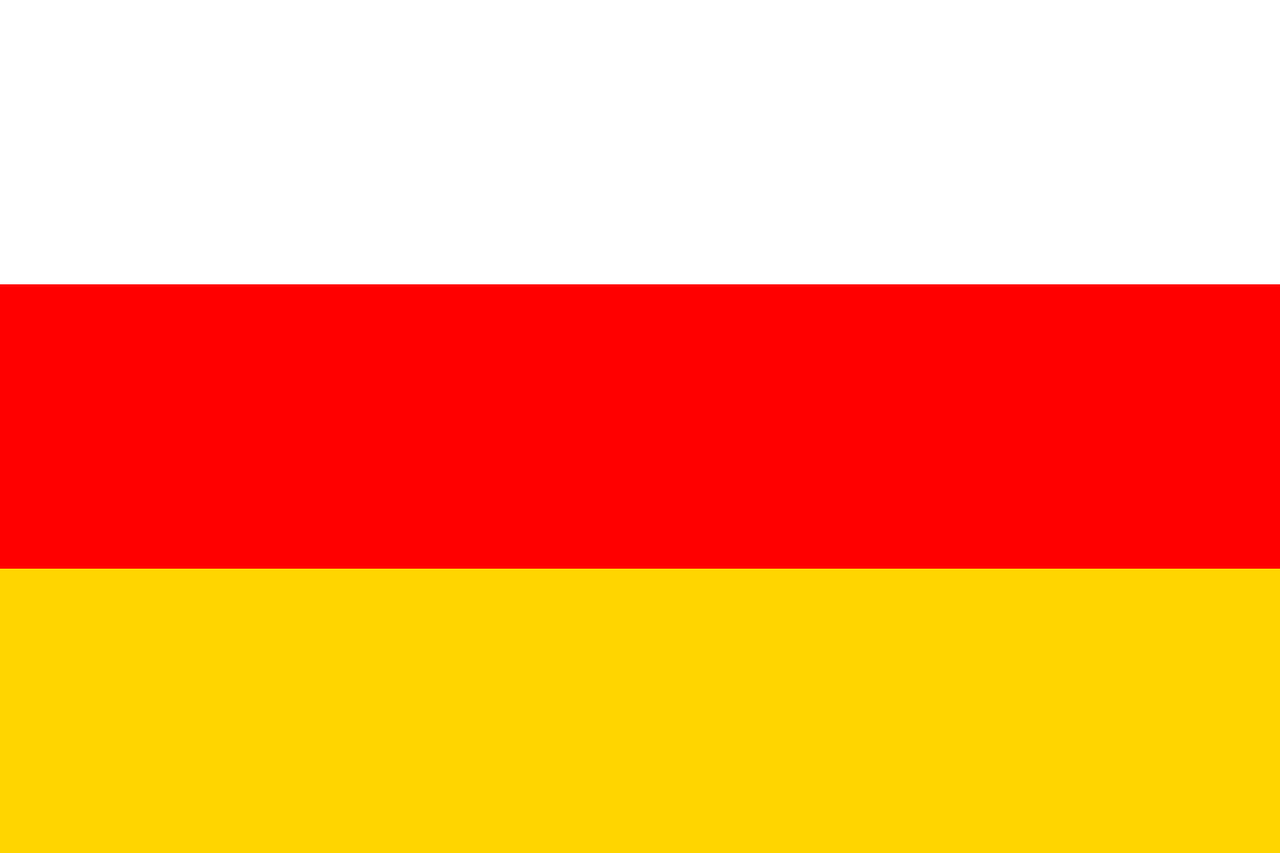 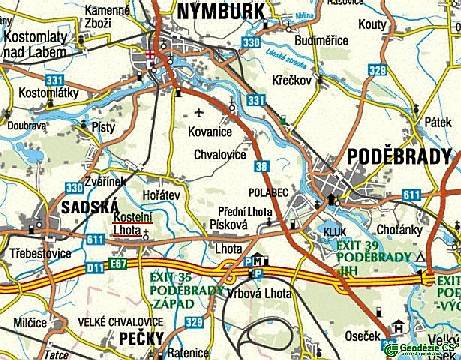 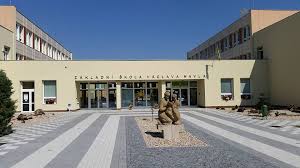 Naša partnerská škola
Základná škola Václava Havla Poděbrady
Zdroj:internethttp://www.mesto-podebrady.cz/https://cs.wikipedia.org/wiki/Pod%C4%9Bbrady